Credit: Friend or Foe?
Rally Robin
List products or services that you, friends or family members have bought on credit.
Objectives
Students will be able to explain credit terms and the factors impacting on receiving credit.
Key Questions
1. What are the Three C’s of Credit?
2. What are the requirements for credit?
Credit Terms
Debtors - people who borrow.
Creditors - people who loan money.
Finance charges - the amount that is paid over the original loan amount (interest + other charges). 
Annual Percentage Rate (APR) - rate of interest that is paid every year on a loan.
Secured Credit - credit for which the consumer must put up some property of value (collateral) to the loan.
Unsecured Credit - money that is loaned on nothing but the promise to repay in the future.
The Three C’s of Credit
Character - will you repay the debt?
From your credit history, does it look like you possess the honesty and reliability to pay credit debts?
Capital - what if you don’t repay the debt?
Do you have any valuable assets that could be used to repay credit debts if income is unavailable?
Capacity - can you repay the debt?
Have you been working regularly in an occupation that is likely to provide enough income to support your credit use?
Which ‘C’ does the following relate to?
Do you have a savings account?
Have you used credit before?
How long have you lived at your present address?
Do you have a steady job?
Do you pay your bills on time?
What are your current debts and your current living expenses?
Your responsibilities
Borrow only what you can repay.
 Read and understand the credit contract.
 Pay debts promptly.
 Notify creditor if you cannot meet payments.
Building a Credit History
A credit report providers users information about your credit history to help work out whether you can afford a loan and whether you are likely to repay it.

 Tips for a good credit report: 
Establish a steady work record.
Pay all bills promptly.
Open a savings account and make regular deposits.
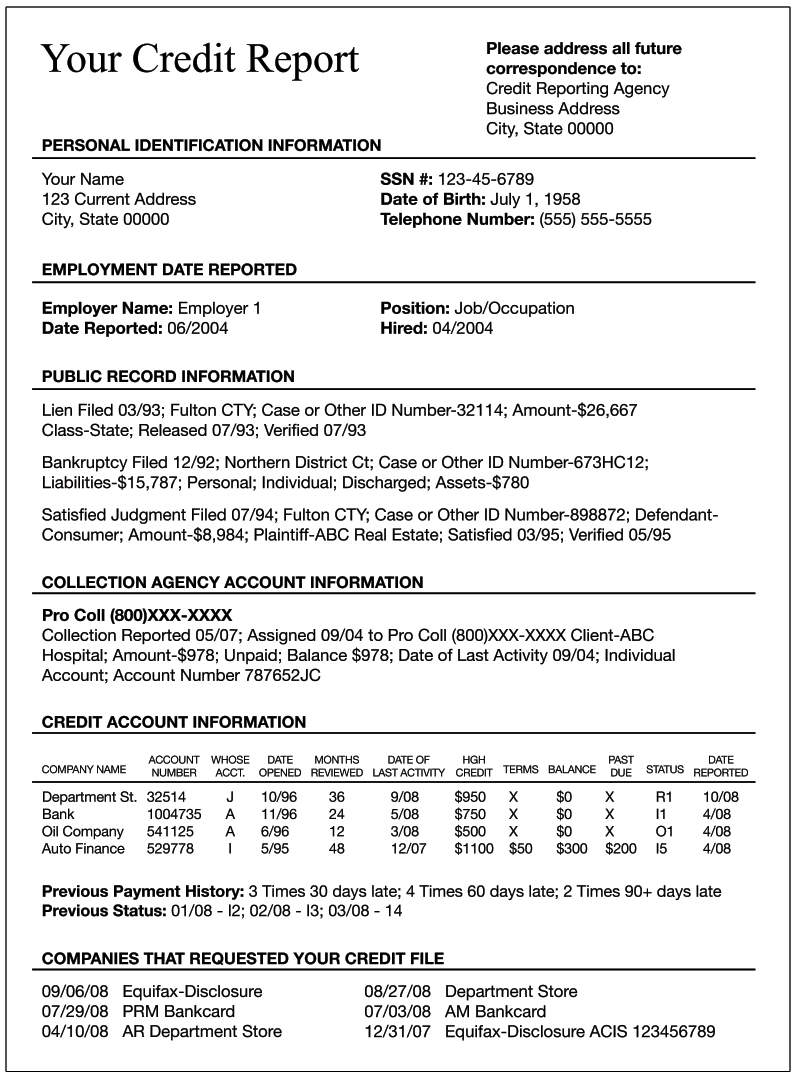 Activity
List five things you can do to build a credit history.